Program EvaluationWebinar #1
August 27th, 2024
2
Introductions
Leif Jacobsen
 DESE, Federal Programs Team

Kendra Winner
 DESE, Research and Evaluation Coordinator
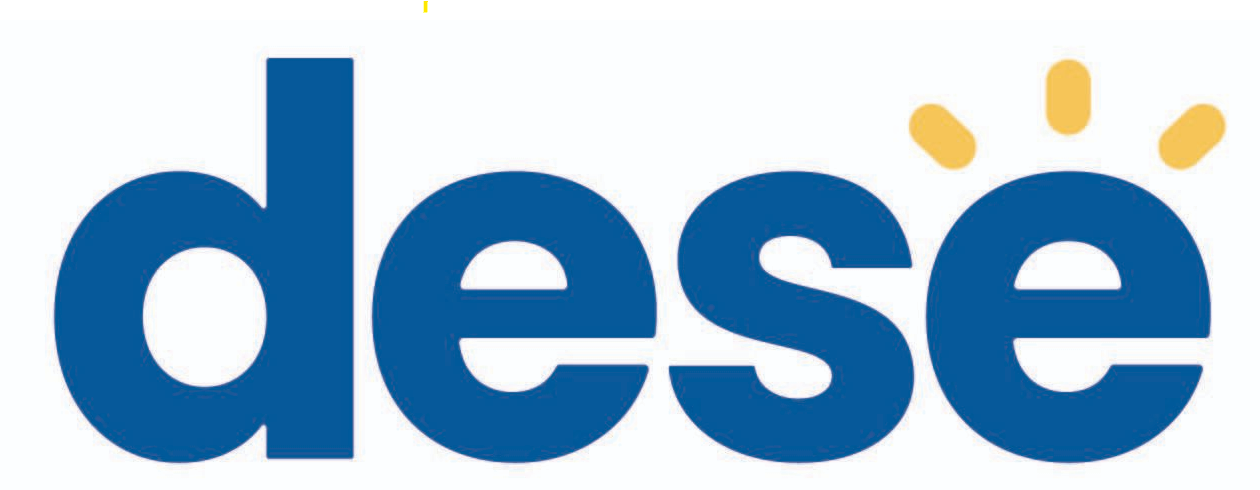 Objectives
By the end of today’s convening, participants will...
Be familiar with DESE’s upcoming Federal Grant Evaluation support
Understand Federal Title IA, IIA, and IVA program evaluation requirements
Know about common evaluation challenges
Be familiar with DESE’s draft Title Grants Program Evaluation Workbook, Steps 1-3
[Speaker Notes: LJ]
Why is this important?
Federal law mandates that as a condition of accepting Title grant funding, a district must annually evaluate its Title grant programs.
Your Feedback and Upcoming DESE Support
[Speaker Notes: LJ & KW: when you sign your federal grant assurance, it has all sorts of conditions and one is that they will follow all the expectations of the grant. We will circle back to these. While subject to change, here’s what we’re thinking for November, December, February and May to support your evaluation work.]
Federal Title Grant Requirements  - Title IA
Two requirements:
Title IA (Submission 13): Title I Program Evaluation Procedure





Title IA (Submission 14): Title I Program Evaluation Summary
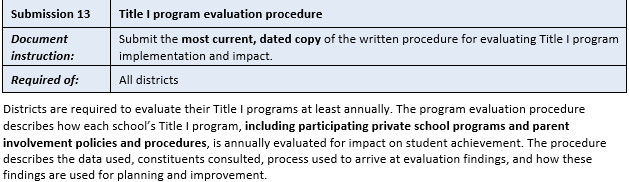 Learn more on the DESE Federal Grants website.
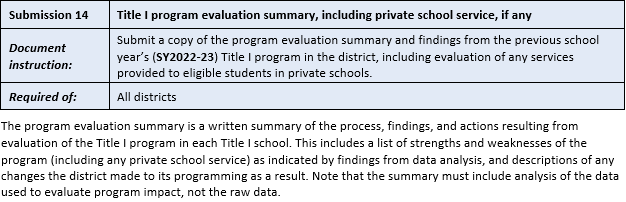 [Speaker Notes: LJ]
Federal Title Grant Requirements – Title IIA and IVA
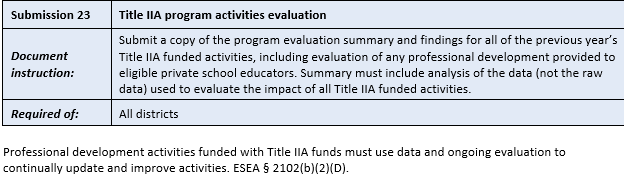 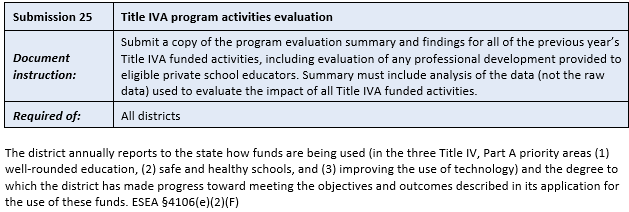 [Speaker Notes: LJ]
Monitoring Follow-Up – Required Action
Only required for districts who received Program Evaluation findings during 2023-24 monitoring

Two required work products: 1) written summary of your 2023-24 Title I Program Evaluation, and 2) Plan for 2024-25 Program Evaluation

Deadline: October 11th, 2024
[Speaker Notes: LJ]
Evaluation
Common evaluation challenges
DESE’s draft Title Grants Program Evaluation Workbook
Evaluation Challenges
Evaluation anxiety
Support from the top 
Allocating time and energy
Going it alone
Trying to evaluate “the unevaluable”
You can’t answer every question
Google research and evaluation anxiety
Common Evaluation Challenges
Evaluation anxiety
Support from the top 
Allocating time and energy
Establishing a team for the evaluation
Trying to evaluate “the unevaluable”
You can’t answer every question
Title Grants Program Evaluation Workbook
An outline and checklist of five steps to take
The key questions each step is meant to answer
Tools to support completing the steps
Evaluation Checklist
Step 1: Program Goals, Evaluation Questions and Measures
What did you design your program to do?
What do you what to know? 
How will you know?
Draft Evaluation Outline
Step 1: Define Your Title I Program Goals
Discuss and answer these questions about your FY25 Title I grant:
Your district designed, chose programming, etc. for a reason, what was that reason?
What did you design your Title I program to do or impact?
What are one or two main goals of the grant funds?
Step 1: Evaluation Questions
Discuss and answer whether your evaluation question(s) help address the following:
Is our programming achieving our planned outcomes? 
What are areas for improvement?
What decisions about the program can we make to moving forward to improve our planned outcomes?
Step 1: Identify Potential Measures
Discuss and answer the following about potential measures
What would you measure?
Can you measure what you would like to measure?
If you can’t, what can you measure?
Does your measure capture what it looks like when you achieve your goal?
Step 2: Identify Members of the Team
Ensure you have the right leadership, administrative support
Clarify what skills your team or other colleagues already have
Identify skills to prioritize developing or recruiting
Step 2: Identify Members of the Team
Step 3: Create a Data Collection Plan
What data do we need to collect?
How and when do we collect the data?
Step 3: Existing and New Data
Existing Data: focus on existing data, because:
There is a lot of existing data 
Creating and/or finding tools to conduct surveys, focus groups, or interviews that are valid and reliable is extremely challenging
It can be difficult to get candid feedback when you’re gathering information about work you have a stake in and when there are power differentials
New Data: the workbook contains survey and focus group information, resources, and links
Step 3: Existing DESE Data
Edwin Analytics: reporting and data analysis tool that integrates a host of data and includes longitudinal data.
Getting Started in Edwin: includes directions to help you contact your district’s Edwin Analytics contact for additional information at the top of the Getting Access and Support guide.
Examples of data:
Student outcome data (MCAS and ACCESS)
Student Demographics
Student growth
Student Views on Climate and Learning, school climate and bullying information (VOCAL)
Step 3: Existing DESE Data
District Analysis Review Tools (DARTs)
DART for District and Schools: data trends for enrollment, assessment, finance and management, student support, leadership and governance and human resources
DART Detail: English Learners: consolidates state data on English learners into a single tool
DART Detail: Success After High School: data to provide and indication of the overall condition or district or school efforts to ensure all student are ready for their next steps after graduation.
DART Detail: Staffing and Finance: district staff (e.g., teachers, special education staff), finance and expenditures by source of funds, per pupil expenditures, out of district costs, revenues
Upcoming DESE Data Trainings
Tues September 3rd EWIS 101 9–10:30 AMThis session is the very basics of the Early Warning Indicator System. If you are an experienced user, and don't want a refresher, this session is not for you. If you are a newer user, or want a refresher, feel free to jump aboard!

Wed September 4th Using VOCAL Data and Holding Data Meetings 9–10:30 AMThis session will focus on the use of VOCAL data with other data that you may have in district and their potential use in data meetings.

Thurs September 5th Using EWIS with SEL in Mind 9–10:30 AMA favorite of many of our EWIS fans with John Crocker from Methuen Public Schools, considers using EWIS with mental health and other student data to move students towards academic and social success!
Step 3: School and District Data
Examples: Student Characteristics
Characteristics
Step 3: Data Collection Plan When and how to we collect data?
The Data Collection Plan Tool walks you through:
Data Source(s)
Is this data available?
If yes, where is it housed? If no, how will you collect it?
Who collects the data? Who has access to the data? OR Who will collect and store the data?
When will is/will the data collected?
Who will analyze the data?
When will the data be analyzed?
Potential challenges/questions for the team to discuss
Step 3: Data Collection Plan Tool
More Evaluation Support Coming!
Webinars
November: Theory of Action and Logic Models
December: Metrics and Collecting and Analyzing Data
February: Preparing your Analysis
May: Communication Plan

Workbook Additions and Revisions
Please send us your feedback, questions, etc.
Next Steps
For DESE
Scheduling: November and Beyond
Revising Evaluation Guidance

For Grantees
October 11th: monitoring required actions due
Here’s what you should do over the next couple of months to stay on track
We’re looking for partners to build out this work. If you’re interested in getting some support …email leif.jacobsen@mass.gov!